Shema terciarnega izobraževanja v Republiki Sloveniji
KLASIFIKACIJSKI SISTEM IZOBRAŽEVANJA IN USPOSABLJANJA
Nova struktura študija – 3 stopnje
1. (višja) stopnja                                        INŽENIR….., EKONOMIST, 
            (2 leti)                                                     POSLOVNI SEKRETAR…

   1. (diplomska) stopnja                              DIPLOMANT
           (3-4 leta)				    diplomirani ….. (UN ali VS)


     
    2. (magistrska) stopnja                              MAGISTER
           (1-2 leti)                                                    STROKE 


     						
     3. (doktorska) stopnja                                   DOKTOR
           (3 leta)
Trajanje študija:
1. stopnja 2 leti (višješolski študij)
1. stopnja 3 leta + 2. stopnja 2 leti+ 3. stopnja 3 leta =>3+2+3

Izjeme:  -  5+0, 6+0 (enovit mag. študij): 

UL FA – ARHITEKTURA (5let), 		       UM MF - SPLOŠNA MEDICINA (6let),UL FFA – FARMACIJA (5let), 		       UL MF – MEDICINA (6let), UL PEF – PEDAGOŠKA MATEMATIKA (5let)      UL MF - DENTALNA MEDICINA (6let), 
UL TOF – TEOLOGIJA (5let), 		       UL VF – VETERINARSTVO (6let). 
			
	
                                   strokovni naziv doktor ≠ znanstveni naziv doktor
                 
                     - 4+1: 
          UM PEF, UL FDV, UL FSD, UL PEF, UL PF, UL ZF, UP FHŠ, UP PEF.
1. stopnja
(DIPLOMSKA) STOPNJA   Trajanje študija - 3- 4 ali 5 let                            
         DIPLOMANT
(VIŠJA) STOPNJA    
Trajanje študija – 2 leti 
        
INŽENIR, KOZMETIK... 

Splošni pogoji za vpis: KONČANA POKLICNA ALI SPLOŠNA MATURA
Aplikacija na telefonu
Aplikacija za iOS (https://itunes.apple.com/SI/app/id965151648?mt=8)
Aplikacija za Android (https://play.google.com/store/apps/details?id=si.tovarnaidej.evs)
Dodatne informacije(http://www.delo.si/zgodbe/interaktivno/delodata/fakultete )
RAZPIS
TERCIARNO IZOBRAŽEVANJE:

VIŠJEŠOLSKO STROKOVNO IZOBRAŽEVANJE 
    (VIŠJE STROKOVNE ŠOLE)


VISOKOŠOLSKO IZOBRAŽEVANJE

     Razpis za vpis v javne in koncesionirane VZ – VSI V RS
        - univerze (akademije, fakultete, visoke šole), 
        - samostojni visokošolski zavodi (javni koncesionirani), 
     ter,
     nekoncesionirane zasebni samostojni VZ – NEKATERI V RS.
RAČUNANJE TOČK
VIŠJEŠOLSKO STROKOVNO IZOBRAŽEVANJE (VIŠJE STROKOVNE ŠOLE)


VISOKOŠOLSKO IZOBRAŽEVANJE
PRIJAVA - VPIS
VIŠJEŠOLSKO STROKOVNO IZOBRAŽEVANJE 
        (VIŠJE STROKOVNE ŠOLE)
        - Spletni obrazec
Prijava za vpis je možna samo preko spletnega obrazca, ki ga izpolnite, natisnete, podpišete in pošljete na naslov prijavne službe.
Potrebne informacije dobite na tel.št. : 03/428 58 82
Hkrati lahko oddate dve prijavi: eno za vpis na visokošolske programe in eno za vpis na višješolske programe (ne morete pa se prijavljati z istim prijavnim obrazcem!)

VISOKOŠOLSKO IZOBRAŽEVANJE:

Oddaja e_prijave je OBVEZNA za vse kandidate.  
Pošiljanje natisnjenega prijavnega obrazca je OBVEZNO za kandidate, ki se prijavijo brez kvalificiranega digitalnega potrdila.
E- prijava: digitalno potrdilo
NAVODILA ZA PRVO NAMESTITEV
E-prijava:
uporabniško ime in geslo
NAVODILA ZA PRVO PRIJAVO
VPIS - POMOČ
Tehnično pomoč nudi Enotni kontaktni center državne uprave (ekc(@)gov.si )


080 2002
(od 7.00 do 22.00 ure od ponedeljka do nedelje)

Tehnična pomoč 
za težave pri vstopu v prijavo z digitalnim potrdilom in elektronskim podpisovanjem: Podpora SIGEN-CA, e-naslov: podpora-ca@gov.si, tel.: 01/478-8590 (od 9.00 do 16.00 ure med delavniki)
 
za ostala vprašanja pri izpolnjevanju e-obrazca prijave: Podpora eVŠ, e-naslov: evs-prijava.mizs@gov.si, tel.: 01/478-4659 (od 9.00 do 16.00 ure med delavniki).
STATUS KANDIDATA S POSEBNIM STATUSOM
Prošnjo z dokazili pošljejo kandidati v prvem prijavnem roku po pošti do 3. julija 2018 na naslov VPIS UL, VPIS UM, VPIS UP, VPIS UNG.
Kandidat dobi pisni sklep po pošti.
Dodeljeni status v prvem roku se upošteva tudi v drugem roku.
Podrobne informacije na spletnih straneh prijavno-informacijskih služb
Ustrezne listine za dodelitev posebnega statusa
Odločba o usmeritvi Zavoda RS za šolstvo, Strokovno mnenje komisije za usmerjanje otrok s posebnimi potrebami, Odločba Centra za socialno delo, izvid in mnenje strokovne komisije za razvrščanje otrok in mladostnikov,
Odločba Zavoda za pokojninsko in invalidsko zavarovanje Slovenije,
zdravniško potrdilo zdravnika specialista,
potrdilo Olimpijskega komiteja Slovenije o statusu kategoriziranega športnika ali potrdilo športne gimnazije o športnem statusu A,
potrdilo institucije, ki se ukvarja s socialno ogroženimi osebami, iz katerega so jasno razvidne izjemne socialne razmere kandidata.
UVRSTITEV KANDIDATOV NA SEZNAM NAKNADNO SPREJETIH
V redni izbirni postopek vključen skupaj z vsemi drugimi kandidati
Samo tisti kandidati s posebnim statusom, ki v rednem izbirnem postopku NI sprejet v NOBENEGA od v prijavi napisanih študijskih programov, se lahko na seznam naknadno sprejetih uvrsti, če izpolnjuje splošne pogoje za vpis v študijski program in doseže najmanj 90% minimuma točk, potrebnih za uvrstitev.  Sprejet je v prvega od napisanih programov v prijavi, za katerega izpolnjuje pogoje.
Navodila za izpolnjevanje prijave:
VSTOP V PRIJAVO 
z uporabniškim imenom in geslom 
prvi vstop - registracija 
ponovni vstop (za urejanje, popravljanje in brisanje prijave) - seznam aktivnih prijav
menjava gesla/pozabljeno uporabniško ime 
z digitalnim potrdilom  
prvi vstop - namestitev podpisne komponente in prijava digitalnega potrdila 
ponovni vstop (za urejanje, popravljanje in brisanje prijave) - seznam aktivnih prijav
Prijava za vpis v 1. letnik - Razpis za vpis na dodiplomske in enovite magistrske študijske programe v študijskem letu 2018/2019 - Univerza v Ljubljani, Univerza v Mariboru, Univerza na Primorskem, Univerza v Novi Gorici, javni in koncesionirani samostojni visokošolski zavodi
Izbira razpisa za vpis in vrste prijave za vpis 
Osebni podatki, stalno prebivališče, naslov za obveščanje in Klasius-SRV
Shema KLASIUS-SRV  
Srednješolci, ki bodo šele opravljali maturo izberejo 15002 za splošno maturo ali 15001 za poklicno maturo.
Dosedanja izobrazba:
Srednješolska izobrazba
Vnos želenega študija
Priloge
Predogled in pošiljanje /oddaja prijave: 
z uporabniškim imenom in geslom 
z digitalnim potrdilom
POMEMBNO – za kandidate, ki se prijavljajo z uporabniškim imenom in geslom:

Natisnjen prijavni obrazec mora biti OBVEZNO podpisan.  
Natisnjen prijavni obrazec mora biti OBVEZNO poslan do roka, določenega z razpisom. 
Natisnjen prijavni obrazec mora biti OBVEZNO ponovno poslan pristojni prijavni službi, če je kandidat spreminjal (oddal novo) e_prijavo.
Pravilnik oz. skupne določbe razpisa
Ponovno poslan prijavni obrazec (zaradi spreminjanja e_prijave) mora biti ravno tako podpisan in poslan do roka, določenega z razpisom.
DRUGI ROK
DRUGO PRIJAVO ODDAJO KANDIDATI: 
ki niso prijavili v prvem prijavnem roku ali se niso uvrstili v nobenega od programov;
se niso vpisali v študijski program, v katerega so bili sprejeti s prvo prijavo; 
so se vpisali v študijski program, v katerega so bili sprejeti in so se izpisali do 18. 8. 2018.
ROKOVNIK
Objava Razpisov: 1. februar 2018

PRIJAVNI ROKI

Prvi rok: od 6. februarja do 30. marca 2018 Prva prijava - preko spletnega portala eVŠ

Drugi rok: od 22. do 29. avgusta 2018 Druga prijava - preko spletnega portala eVŠ
Prva prijava
najkasneje do 25. aprila 2018: objava podatkov prve prijave
25. april 2018: soglasje Vlade RS o omejitvi vpisa
      in objava omejitev na spletnih straneh prijavnih 
      služb;
25. maj in od 25. junija do 6. julija 2018: preizkusi posebnih nadarjenosti, sposobnosti in spretnosti na
    visokošolskih zavodih;
Prva prijava
do 25. julija 2018: pisni sklepi o rezultatih izbirnega postopka za prvi rok

od 27. julija do 17. avgusta 2018: vpis sprejetih v prvem prijavnem roku
Druga prijava
od 7. do 12. septembra 2018: opravljanje preizkusov posebnih nadarjenosti, sposobnosti in spretnosti;

do 24. septembra 2018: sklepi o rezultatu izbirnega  postopka za drugi rok;

od 25. do 30. septembra 2018: vpis sprejetih v drugem prijavnem roku;
POMEMBNO JE VEDETI ! ! !
V PRVI/DRUGI PRIJAVI IMA KANDIDAT MOŽNOST NAVESTI TRI ŠTUDIJSKE ŽELJE;

POMEMBNO JE, DA KANDIDAT NAVEDE LE TISTE ŠTUDIJE, KI GA ZANIMAJO IN KJER BO TUDI ŠTUDIRAL, ČE BO NA IZBRAN ŠTUDIJ SPREJET;

KANDIDAT SE LAHKO ODLOČI, DA BO NAVEDEL VSE TRI ŠTUDIJSKE ŽELJE, DVE ŽELJI ALI LE ENO ŠTUDIJSKO ŽELJO;

V PRIJAVO NE ZAPISUJETE ŠTUDIJSKIH PROG., KI VAS NE ZANIMAJO IN KJER SI NE ŽELITE ŠTUDIRATI !!!
PRI NAVAJANJU ŠTUDIJSKIH ŽELJA JE POMEMBNO VEDETI, DA SE ŠTUDIJSKE ŽELJE OBRAVNAVAJO PO PRIORITETNEM VRSTNEM REDU, KOT SO NAVEDENE 

TO POMENI,DA SE KANDIDAT RAZVRŠČA NAJPREJ PO PRVI ŠTUDIJSKI ŽELJI, NATO PO DRUGI, ČE NA PRVO NI SPREJET, IN NAZADNJE PO TRETJI ŠTUDIJSKI ŽELJI, ČE NI SPREJET NA PRVO ALI DRUGO ŽELJO
OMEJENI – NEOMEJENI ŠTUDIJSKI PROGRAMI
ČE SO ŠTUDIJSKI PROGRAMI Z OMEJITVIJO VPISA, MORA KANDIDAT ZA UVRSTITEV DOSEČI MINIMUM TOČK

MINIMUMI TOČK SE DOLOČI ŠELE V POSTOPKU RAZVRŠČANJA (JULIJ, SEPTEMBER) IN JE ENAK ŠTEVILU TOČK, KI JIH DOSEŽE KANDIDAT, UVRŠČEN NA ZADNJE RAZPISANO VPISNO MESTO
OMEJITEV VPISA
1. PRIJAVNI ROK:
PRI ŠTUDIJSKIH PROGRAM, KJER ŠTEVILO PRIJAV PRESEŽE ŠTEVILO RAZPISANIH MEST VLADA RS SPREJME OMEJITEV VPISA => OMEJENI ŠTUDIJSKI PROGRAMI;

PRI ŠTUDIJSKIH PROGRAM, KJER ŠTEVILO PRIJAV NE PRESEŽE ŠTEVILO RAZPISANIH MEST  => NEOMEJENI ŠTUDIJSKI PROGRAMI;

2. PRIJAVNI ROK:
VPIS DOLOČI OMEJITEV VPISA.
OMEJITEV VPISA
KJE IN KDAJ NAJDEM INFORMACIJE O OMEJITVAH VPISA ???

V 1. PRIJAVNEM ROKU KONEC MESECA APRILA NA SPLETNIH STRANEH www.vpis.uni-lj.si, www.vpis.uni-mb.si, www.vpis.upr.si ali www.ung.si.

V 2. PRIJAVNEM ROKU V SEPTEMBRU NA SPLETNIH STRANEH www.vpis.uni-lj.si, www.vpis.uni-mb.si, www.vpis.upr.si ali www.ung.si.
OMEJENI – NEOMEJENI ŠTUDIJSKI PROGRAMI
ČE KANDIDAT KOT PRVO ŽELJO NAVEDE ŠTUDIJSKI PROGRAM BREZ OMEJITVE VPISA, JE NANJ SPREJET, ČE IZPOLNI SPLOŠNE VPISNE POGOJE

PREDNOST PRI RAZVRŠČANJU NA ŠTUDIJSKI PROGRAM BREZ OMEJITVE VPISA IMAJO KANDIDATI, KI SO TA PROGRAM NAVEDLI KOT PRVO ŽELJO
OMEJENI – NEOMEJENI ŠTUDIJSKI PROGRAMI
ČE KANDIDAT KOT PRVO ŽELJO NAVEDE ŠTUDIJSKI PROGRAM Z OMEJITVIJO VPISA, KOT DRUGO ŠTUDIJSKO ŽELJO PA ŠTUDIJSKI PROGRAM BREZ OMEJITVE VPISA, IN ZA ŠTUDIJSKI PROGRAM Z OMEJITVIJO VPISA NE DOSEŽE ZADOSTNEGA ŠTEVILA TOČK (MINIMUMA TOČK), JE NA DRUGO ŽELJO UVRŠČEN, ČE OSTANEJO ŠE PROSTA VPISNA MESTA NA TEM PROGRAMU PO TEM, KO SO SE NA TA PROGRAM NAJPREJ RAZVRSTILI KANDIDATI, KI SO TA PROGRAM NAVEDLI KOT PRVO ŽELJO.
PRIMERI !
KAKO IZPOLNIM PRIJAVO ???
IGOR B.
3. letnik = 2
4. letnik = 2
Matura = 10 točk => 40točk
PETRA K.
3. letnik = 3
4. letnik = 4
Matura = 20 točk => 76točk
ŽELJA
Medicina UN - ULJ (96 mest)	
(OMEJEN min 83 točk,)
ŽELJA
Logistika sist. UN – UMB (100 mest)
(NEOMEJEN, 95 sprejetih)
2. ŽELJA
Logistika sistemov UN (5 mest)
(OMEJEN z 2. in 3. željo, min 79 )
3. ŽELJA
ZDRAV. NEGA VS UNP(60 mest)
(OMEJEN; min 69 točk)
KAKO IZPOLNIM PRIJAVO ???
IGOR B.
3. letnik = 2
4. letnik = 2
Matura = 10 točk => 40točk
PETRA K.
3. letnik = 3
4. letnik = 4
Matura = 20 točk => 76točk
ŽELJA
Medicina UN - ULJ (96 mest)	
(OMEJEN min 83 točk,)
ŽELJA
Sociologija – UMB (100 mest)
(NEOMEJEN, 105 sprejetih)
2. ŽELJA
Sociologija UN (0 mest)
(zapolnjen s prvi željo)
3. ŽELJA
Arhitektura FG (0 mest)
(zapolnjen s prvo željo)
KAKO IZPOLNIM PRIJAVO ???
PETRA K.
3. letnik = 3
4. letnik = 4
Poklicna matura 15 točk => 76točk
Maturitetni predmet
IGOR B.
3. letnik = 2
4. letnik = 2
Poklicna matura 8 = 40 točk
ŽELJA
Ekon. in posl. vede UN - UM (350 mest)
(NEOMEJEN)
ŽELJA
Logistika sist. VS – UMB (100 mest)
(NEOMEJEN, 95 sprejetih)
2. ŽELJA
Logistika sistemov VS (5 mest)
(OMEJEN z 2. in 3. željo, min 75 )
KAKO IZPOLNIM PRIJAVO ???
ALI BOM SPREJET NA VEZAVO DVOPREDMETNIH ŠTUDIJSKIH PROGRAMOV, ČE SE NE BOM UVRSTIL NA ENEGA OD ŠTUDIJSKIH PROGRAMOV V VEZAVI ???
KAKO IZPOLNIM PRIJAVO - POS ???
KAJ MI PRINESE STATUS KANDIDATA S POSEBNIMI POTREBAMI? 
KANDIDATI, KI IMAJO POS MORAJO ZA NAKNADNO UVRSTITEV OB IZPOLNJEVANJU SPLOŠNIH VPISNIH POGOJEV DOSEČI 90 % MINIMUMA TOČK 

KANDIDATI SO SPREJETI V PRVEGA OD NAPISANIH ŠTUDIJSKIH PROGRAMOV V PRIJAVI, ZA KATEREGA IZPOLNJUJEJO SPLOŠNE POGOJE ZA VPIS IN SO DOSEGLI 90% MINIMUMA TOČK
KAKO IZPOLNIM PRIJAVO - POS ???
IGOR B. (POS) 
3. letnik = 2
4. letnik = 2
Matura = 10 točk => 40točk
PETRA K. (POS)
3. letnik = 3
4. letnik = 4
Matura = 20 točk => 76točk
ŽELJA
Medicina UN - ULJ (96 mest)	
(OMEJEN min 83 točk/min POS 74,7)
ŽELJA
Logistika sist. UN – UMB (100 mest)
(NEOMEJEN, 95 sprejetih)
2. ŽELJA
Logistika sistemov UN (5 mest)
(OMEJEN z 2. in 3. željo, min 
79 )
3. ŽELJA
ZDRAV. NEGA VS UNP(60 mest)
(OMEJEN; min 69 točk)
KAKO IZPOLNIM PRIJAVO - POS ???
KDAJ LAHKO ZAPROSIM ZA POS:
INVALIDNOST;
KRONIČNO BOLEZEN ALI POSLEDICE AKUTNE BOL.;
USMERITEV OZ. RAZVRSTITEV V SKLADU Z ZAKONOM O USMERJANJU OTROK S POSEBNIMI POTREBAMI;
STATUS VRHUNSKEGA ŠPORTNIKA;
IZJEMNO TEŽKE ŽIVLJENJSKE ALI SOCIALNE RAZMERE;
IZJEMEN USPEH NA DRŽAVNIH TEKMOVANJ IZ ZNANJA; 
STATUS DIJAKA, KI SE VZPOREDNO IZOBRAŽUJE.
KAJ LAHKO NAREDIM, ČE SI PREMISLIM GLEDE ZAPISANIH ŠTUDIJSKIH ŽELJA PRED ROKOM ZA ODDAJO PRIJAVE?
PRIJAVA Z DIGITALNIM POTRDILOM: 
PRIKLIČEŠ/ZBRIŠEŠ  TER POTRDIŠ NOVO PRIJAVO. 

PRIJAVA Z UPORABNIŠKIM IMENOM IN GESLOM
PRIKLIČEŠ/ZBRIŠEŠ PRIJAVO TER PONOVNO  POŠLJEŠ NATISNJENO PRIJAVO NA USTREZEN NASLOV: LINK
KAJ LAHKO NAREDIM, ČE SI PREMISLIM GLEDE ZAPISANIH ŠTUDIJSKIH ŽELJA PO ROKU ZA  ODDAJO PRIJAVE?
V skladu z določili Razpisa za vpis sprememba ali odjava posameznih študijskih želja po izteku prvega roka oziroma drugega roka ni več mogoča razen, če ima za to kandidat upravičene razloge.
KDO MI LAHKO SVETUJE PRI IZBIRI ŠTUDIJA IN O POSTOPKU PRIJAVE ?
SEJEM INFORMATIVA (GOSPODARSKO RAZSTAVIŠČE LJUBLJANA) – 26. IN 27. JANUAR 2018
NA FAKULTETAH, KI JIH LAHKO OBIŠČETE V ČASU INFORMATIVNIH DNI (9. IN 10. FEBRUAR 2018), ALI NA SPLETNIH STRANEH FAKULTET

VPIS-ne SLUŽBE UNIVERZ

ŠOLSKI SVETOVALNI DELAVCI,  

STROKOVNE SLUŽBE, KI SE UKVARJAJO S POKLICNIM SVETOVANJEM
KJE NAJDEM POMOČ V PRIMERU KRŠITVE POSTOPKA?
ČE UGOTOVITE, DA JE PRIŠLO V IZBIRNEM POSTOPKU DO NAPAKE, SE LAHKO PRITOŽITE V ROKU IN ORGANU, KI JE NAVEDEN V PRAVNEM POUKU SKLEPA O REZULTATU IZBIRNEGA POSTOPKA
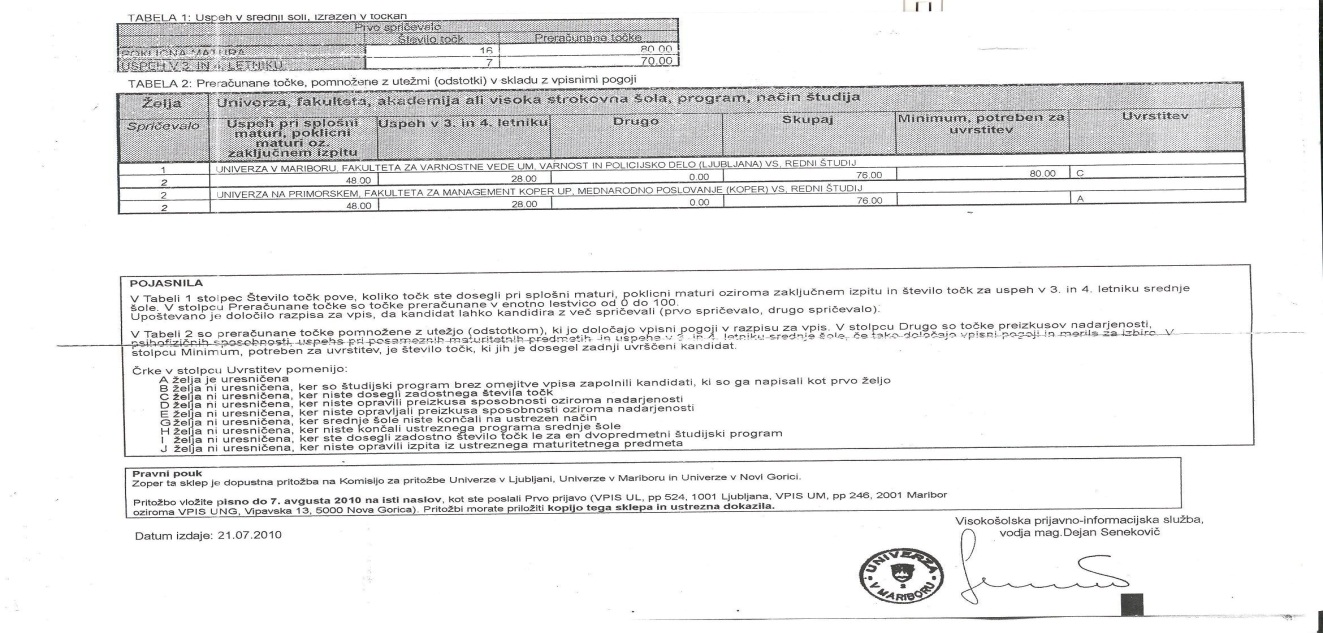